Sport
5
第三课时
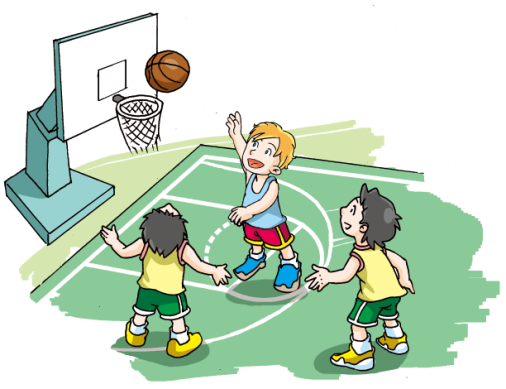 WWW.PPT818.COM
He is good at________.
She is good at _________.
jumping
running
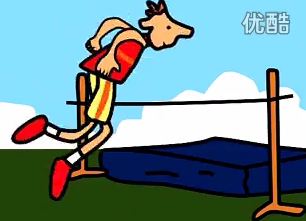 swimming
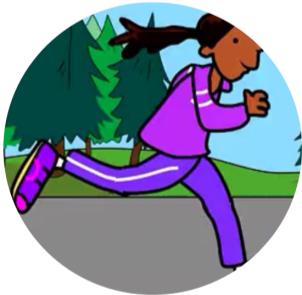 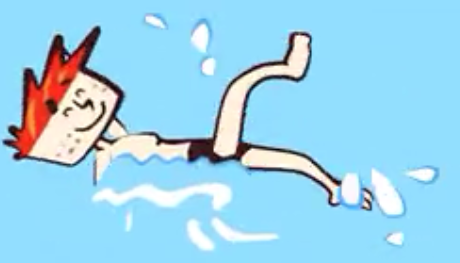 He is good at_______.
She is good at _______.
playing
Taichi
weight lifting
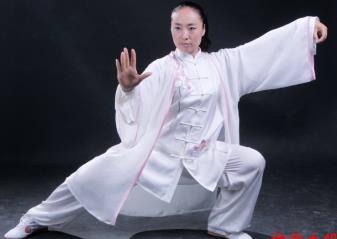 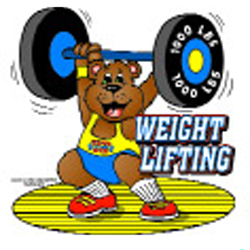 Homework
Read your story to your parents.
Read  the  story : 
A slow and sticky crazy sports day.
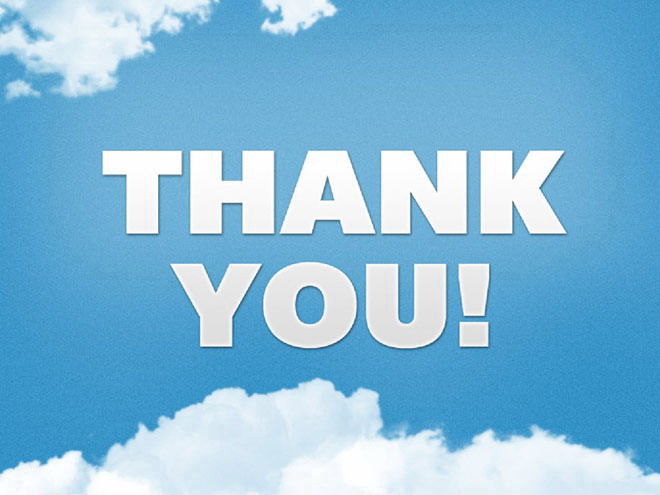